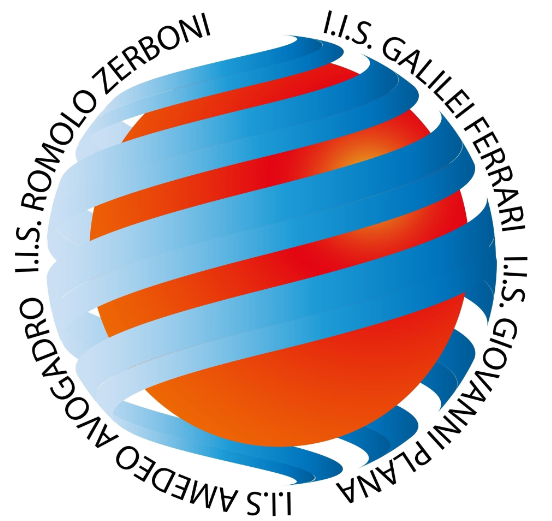 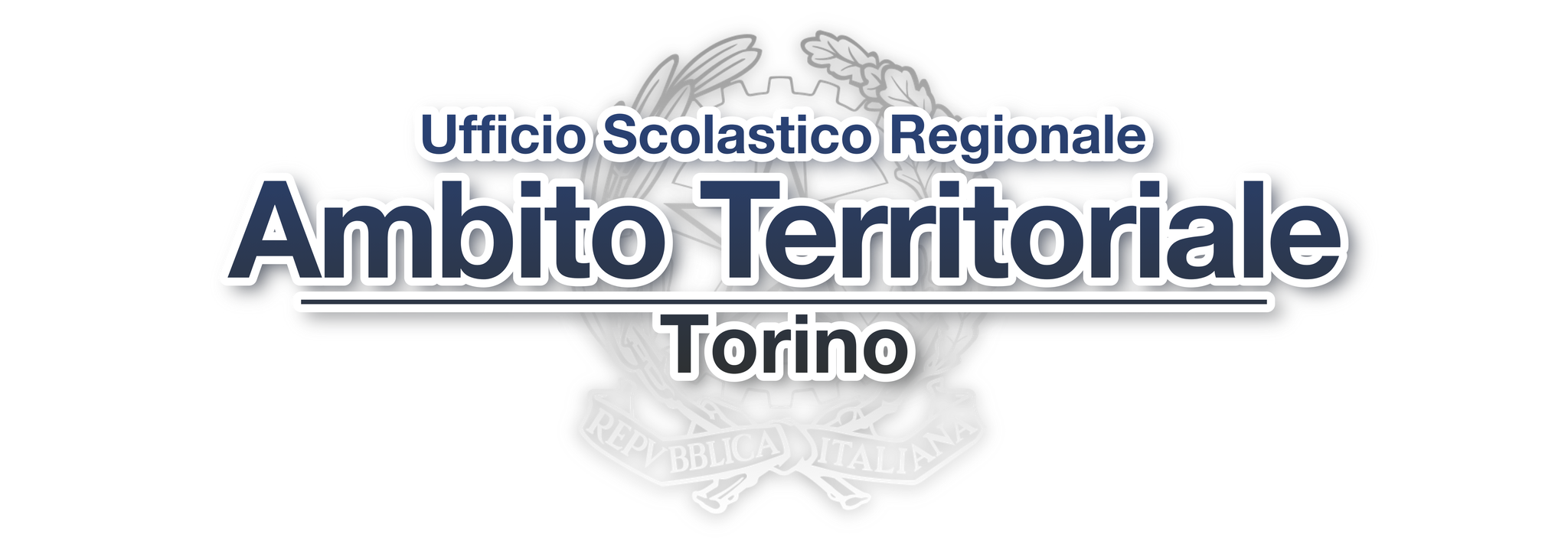 PROGETTO MANUTENTORE ANTINCENDIO QUALIFICATO
Promozione della cultura della sicurezza tra gli studenti delle scuole secondarie di secondo grado
Decreto Controlli
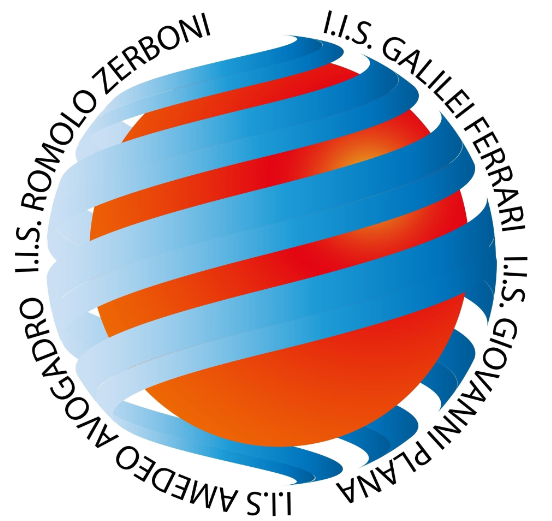 Promozione della cultura della sicurezza tra gli studenti delle scuole secondarie di secondo grado.
2
Metodi di controllo e Manutenzione degli Impianti e delle Attrezzature Antincendio
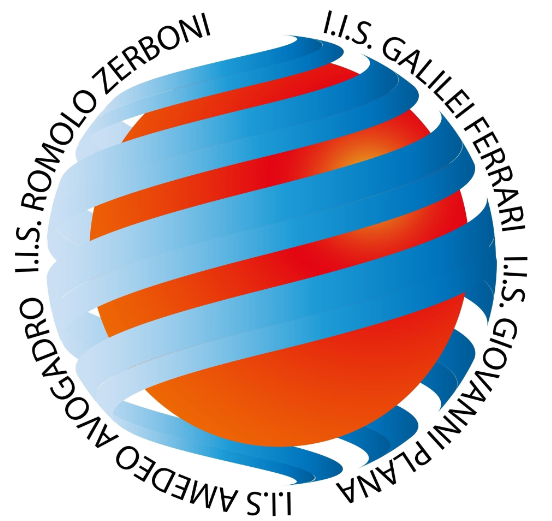 Promozione della cultura della sicurezza tra gli studenti delle scuole secondarie di secondo grado.
3
CHI POTRA’ ESEGUIRE LE MANUTENZIONI SUGLI IMPIANTI ANTINCENDIO?
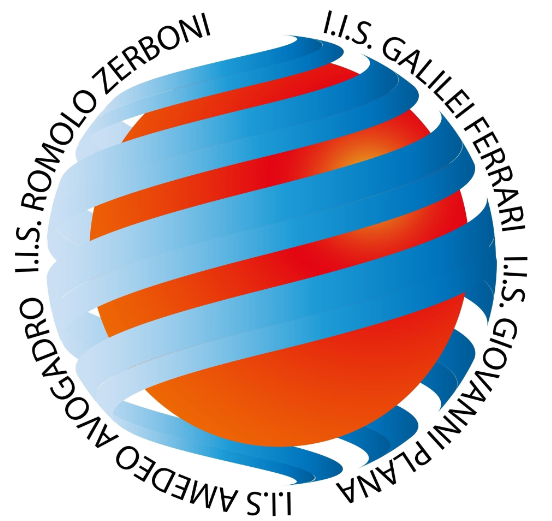 Promozione della cultura della sicurezza tra gli studenti delle scuole secondarie di secondo grado.
4
ATTIVITA’ DEL TECNICO MANUTENTORE DEGLI IMPIANTI ANTINCENDIO?
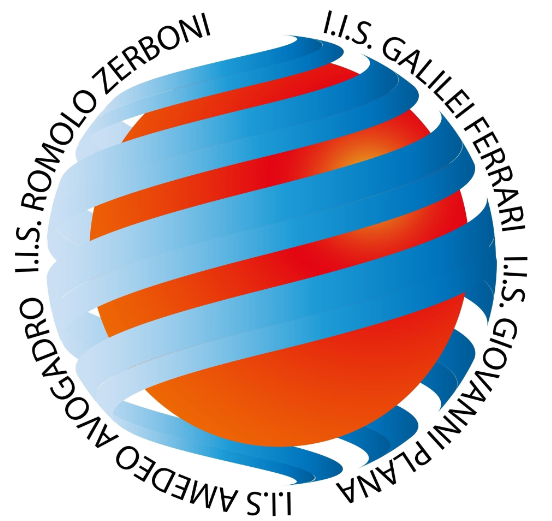 Promozione della cultura della sicurezza tra gli studenti delle scuole secondarie di secondo grado.
5
COME NASCE IL PROGETTO
Promozione della sicurezza tra gli studenti delle scuole secondarie di secondo grado.
6
STRUTTURAZIONE DEL PROGETTO
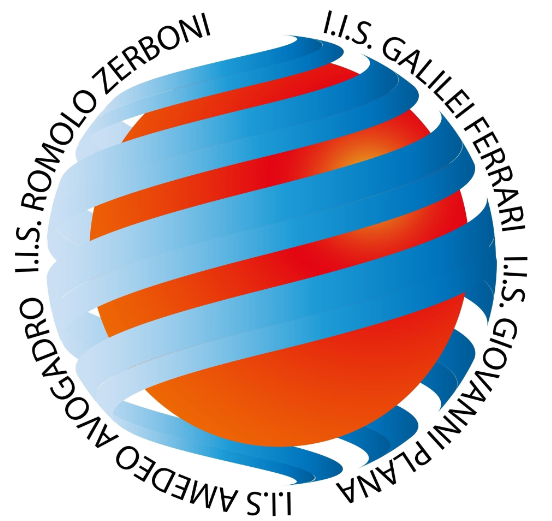 Ente proprietario Città Metropolitana - adeguamenti impianti del laboratorio
Promozione della cultura della sicurezza tra gli studenti delle scuole secondarie di secondo grado.
7
STRUTTURA DEL CORSO
Promozione della sicurezza tra gli studenti delle scuole secondarie di secondo grado.
8
OBIETTIVI DEL PROGETTO
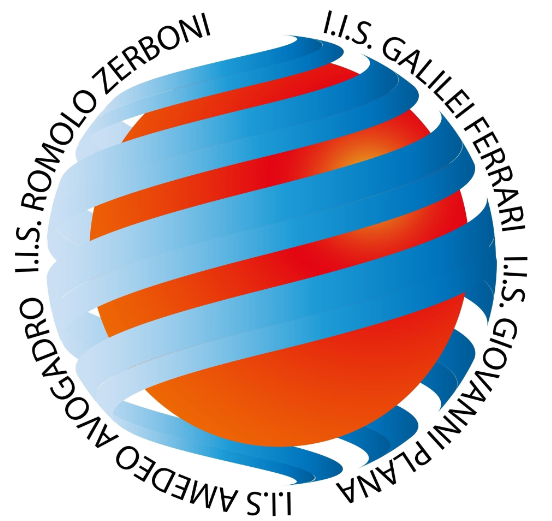 Promozione della cultura della sicurezza tra gli studenti delle scuole secondarie di secondo grado.
9
OBIETTIVI RAGGIUNTI
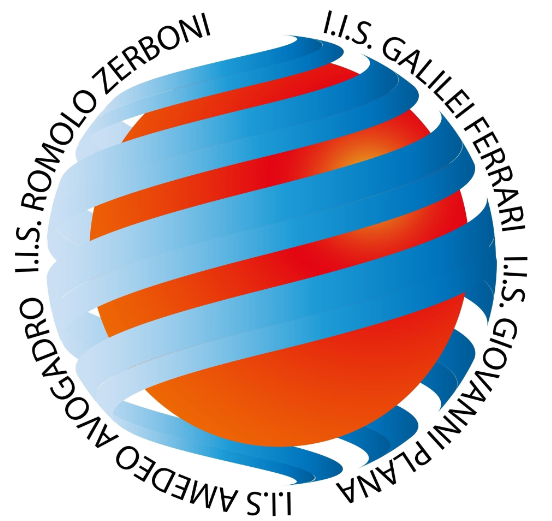 Promozione della cultura della sicurezza tra gli studenti delle scuole secondarie di secondo grado.
10
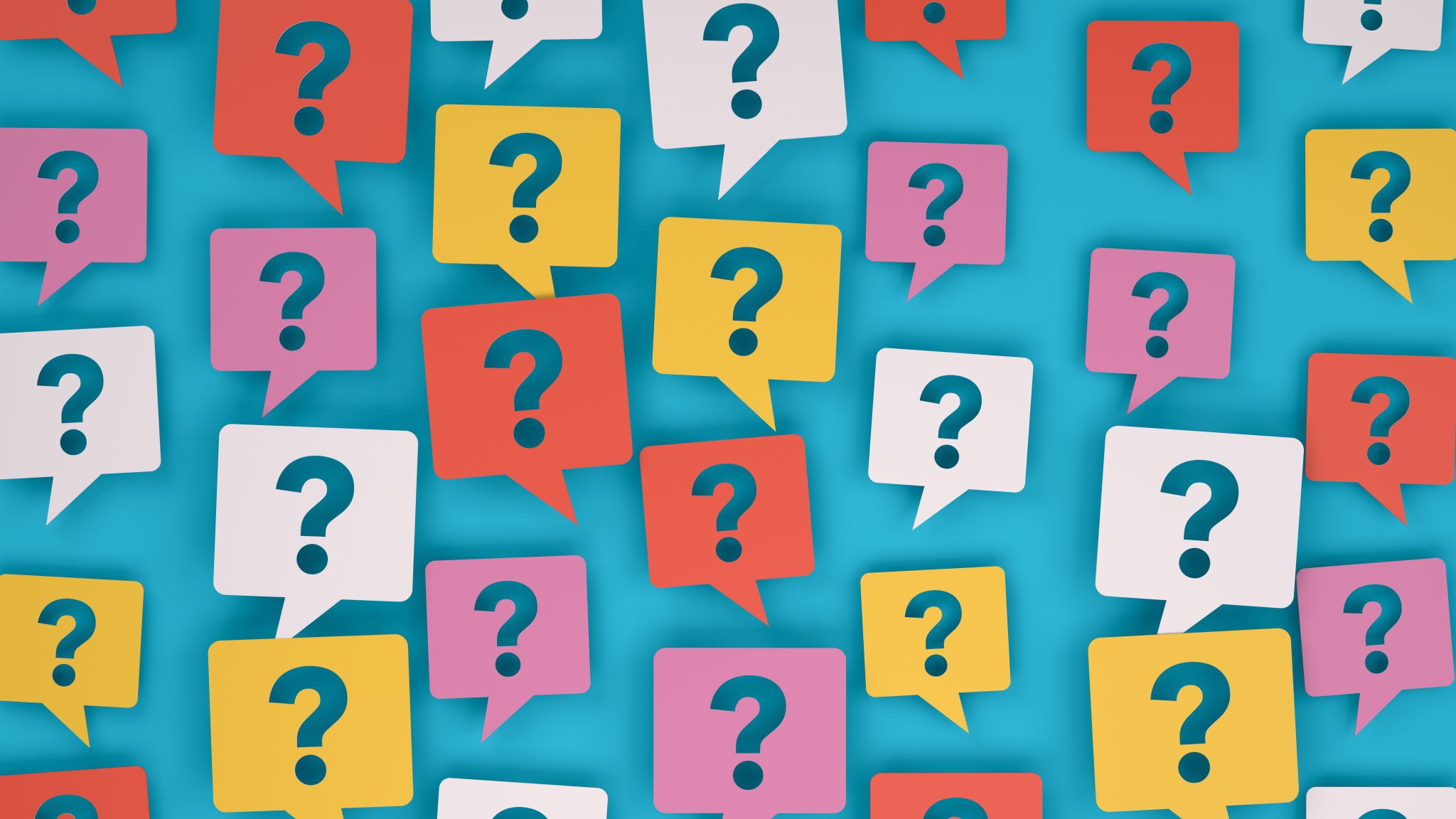 GRAZIE PER L’ATTENZIONE( Siamo a Vostra disposizione per eventuali domande e chiarimenti)
Promozione della cultura della sicurezza tra gli studenti delle scuole secondarie di secondo grado.
11